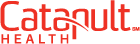 Health Screenings
Enter Here
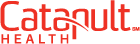 Health Screenings
Second Floor – Room 208
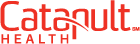 Health Screenings
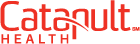 Health Screenings
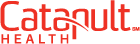 Health Screenings
Enter building on the other side
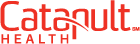 Health Screenings
Enter building on the other side
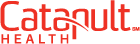 Health Screenings
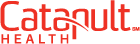 Health Screenings
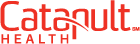 Nurse Practitioner